Excel Avanzato applicato al Controllo di gestione
Menù homeFormato cella, Formato numeri, Formato tabellare
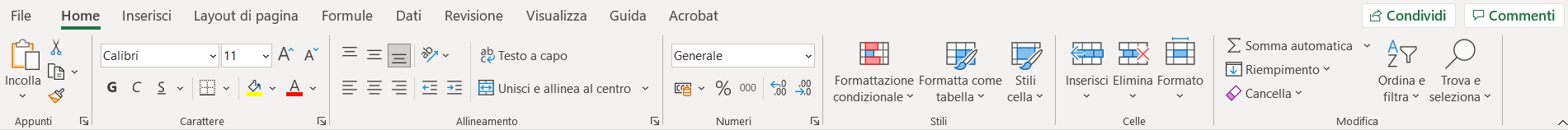 Illustrazione del menù home con file excel di esempio
Copia incolla, valori, formato, etc…. (Ctrl C; Ctrl V)
Carattere (Ctrl G; Ctrl S)
Unisci e separa celle, testo a capo
Formato Numeri
Formattazione tabella
Inserisci, elimina (Ctrl +; Ctrl -)
Blocco Riferimenti Cella (f4 o $)
Trova e Sostituisci / Vai a
2
Menù homeFormattazione condizionale
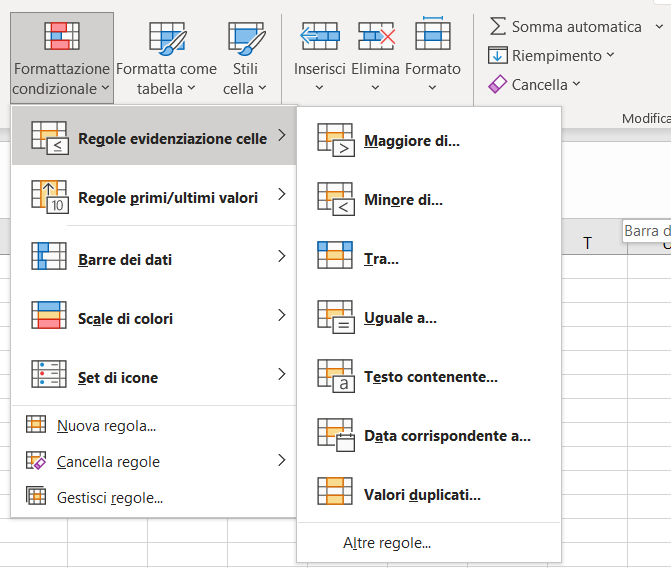 Serve per evidenziare in diversi modi dati che rispettano criteri da noi selezionati;
Con il Set di Icone in pochi passaggi di può costruire un cruscotto di indicatori chiaro e immediato
3
Menù layout di paginaMargini, Area di stampa, Stampa titoli, Griglia
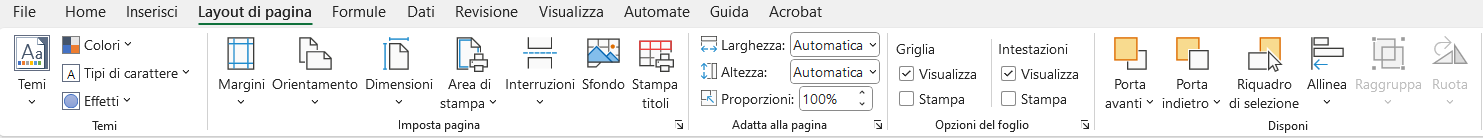 Menù visualizzaBlocco riquadri, disponi tutto
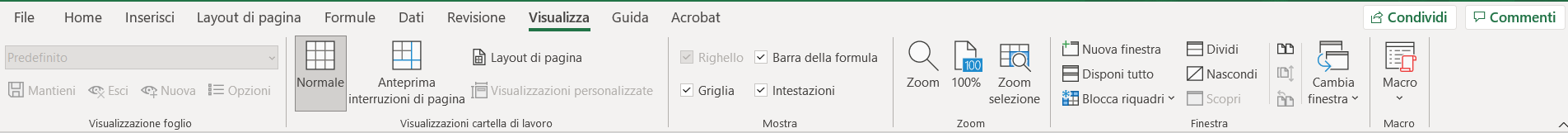 Il blocco riquadri permette di mantenere le prime righe o colonne fisse finché si scrollano i dati. Molto utile quando ci sono molte righe o colonne.
4
Menù datiOrdina, Funzione filtro, Raggruppa, Separa, Subtotali
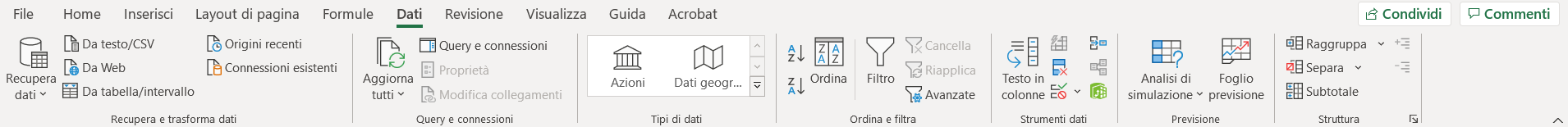 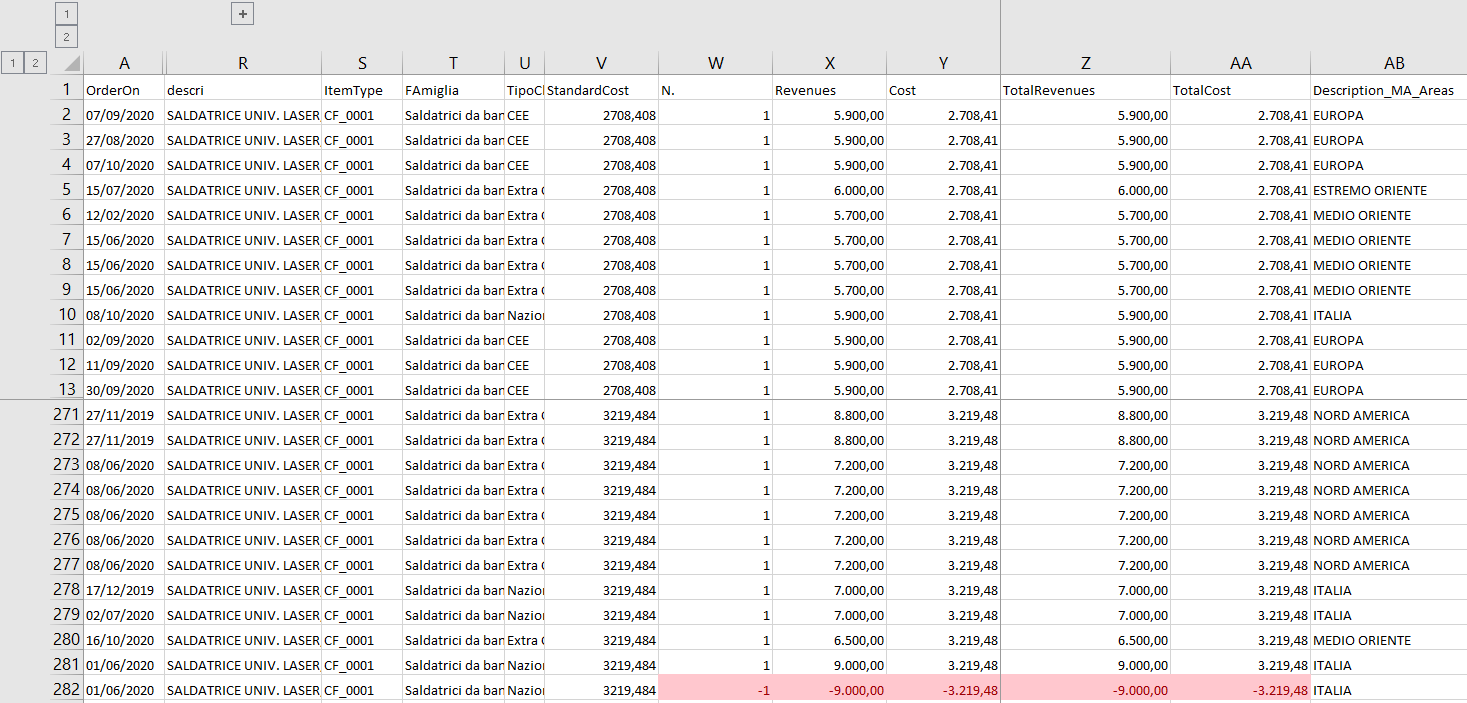 5
Menù datiStrumenti dati, Testo in colonne, Rimuovi duplicati, Convalida dati
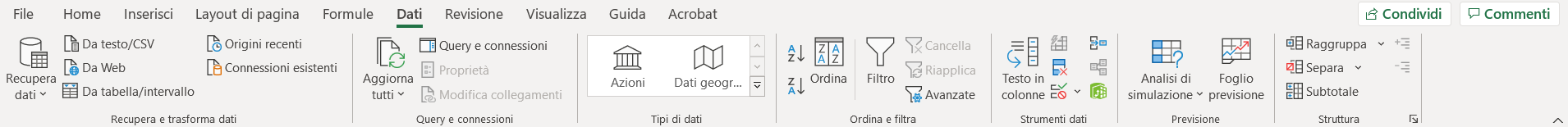 Permette di avere un insieme di dati con valori univoci o coppie di valori univoche
6
Menù formuleLe funzioni di data e ora
ADESSORestituisce la data e l’ora correnti
Sintassi: =ADESSO()
Note: Non sono previsti parametri
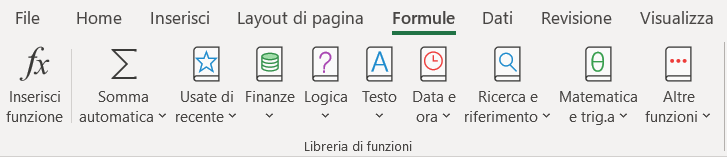 OGGIRestituisce la data corrente
Sintassi: =OGGI()
Note: Non sono previsti parametri
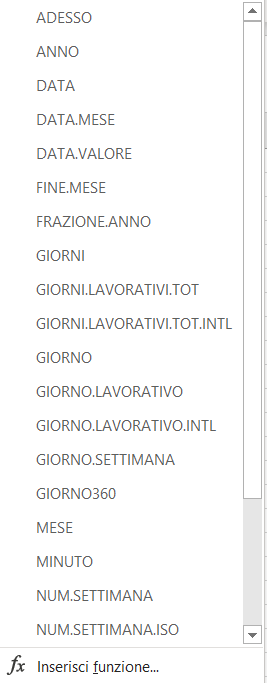 DATARestituisce una data a partire da tre numeri che rappresentano anno, mese e giorno
Sintassi: =DATA(Anno;Mese;Giorno)
Esempio: =DATA(2017;10;01) Restituisce la data 01/10/2017. Se viene restituito il numero corrispondente (in questo caso 43009) è sufficiente modificare il formato cella in Data
7
Menù formuleLe funzioni di Testo
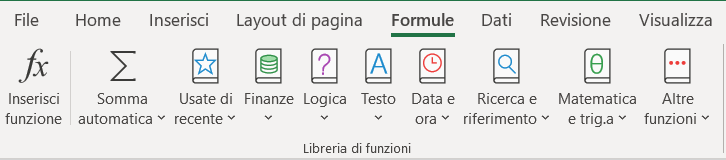 Sintassi:
Concatena
Trova
Annulla.Spazi
Destra
Sinistra
Stringa.Estrai
Maiusc
Maius.Inizia
Libera
Sostituisci
Lunghezza
8
Menù formule Le funzioni di conteggio: Conta.Se, Conta.Più.Se,
CONTA.SEConta il numero di celle che soddisfano un criterio da noi impostato. Il criterio può essere del tipo “>=200” oppure “Milano”
Categoria: Statistiche
Sintassi: =CONTA.SE(intervallo;criterio)
Esempio: =CONTA.SE(B1:B1OO;”>=200″)
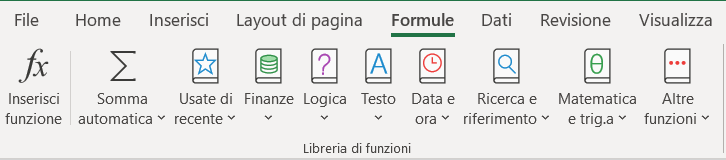 CONTA.PIÙ.SEConta il numero di celle che soddisfano due o più criteri da noi impostati. I criteri possono essere del tipo “>=200” oppure “Milano”: conta quindi solo le celle che hanno un importo superiore o uguale a 200 e la provincia di residenza uguale a Milano.
Categoria: Statistiche
Sintassi: =CONTA.PIÙ.SE(intervallo_criteri1;criteri1;intervallo_criteri2;criteri2;…)
Esempio: =CONTA.PIÙ.SE(B1:B1OO;”>=200″;C1:C1OO;”Milano”)
Note: i parametri sono in sostanza coppie di intervallo/criterio.
9
Menù formule Le funzioni di conteggio: Somma.Se, Somma.Più.Se
SOMMA.SESomma solo le celle di un intervallo che soddisfano un criterio da noi impostato. Ad esempio somma gli importi solo dei clienti di genere femminile.
Categoria: Matematiche e trigonometriche
Sintassi: =SOMMA.SE(intervallo;criterio;int_somma)
Esempio: =SOMMA.SE(D1:D1OO;”F”;E1:E100)
Note: i primi due parametri, esattamente uguali ai due parametri del CONTA.SE, servono per identificare le righe che soddisfano il criterio, il terzo parametro la colonna dove effettuare la somma.
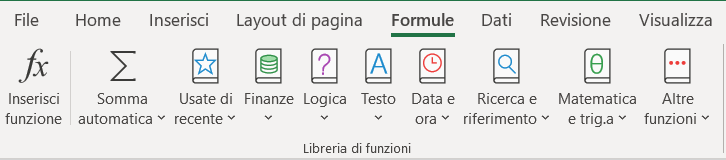 SOMMA.PIÙ.SESomma solo le celle di un intervallo che soddisfano due o più criteri da noi impostati. Somma gli importi solo dei clienti che sono di genere femminile e che risiedono della provincia di Milano
Categoria: Matematiche e trigonometriche
Sintassi: =SOMMA.PIÙ.SE(int_somma;intervallo_criteri1;criteri1;intervallo_criteri2;criteri2;…)
Esempio: =SOMMA.PIÙ.SE(E1:E100;D1:D1OO;”F”;C1:C1OO;”Milano”;)
Note: Da notare che l’intervallo dove sommare qui è il primo parametro mentre nel SOMMA.SE era l’ultimo. Gli altri parametri sono coppie intervallo/criterio utili ad individuare le righe che rispondono al criterio.
10
Menù formuleLa funzione Cerca.Vert
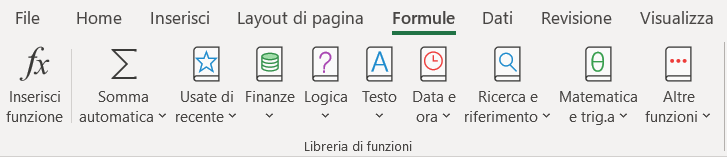 CERCA.VERTCerca un determinato valore (numerico o testuale) nella prima colonna di un elenco. Una volta trovata la riga che contiene il valore cercato restituisce l’informazione di una precisa colonna della riga trovata.
Categoria: Ricerca e riferimento
Sintassi: =CERCA.VERT(valore;matrice_tabella;indice;intervallo)
Esempio: =CERCA.VERT(F2;A1:G1OO;4;0)
11
Menù formuleGestione nomi
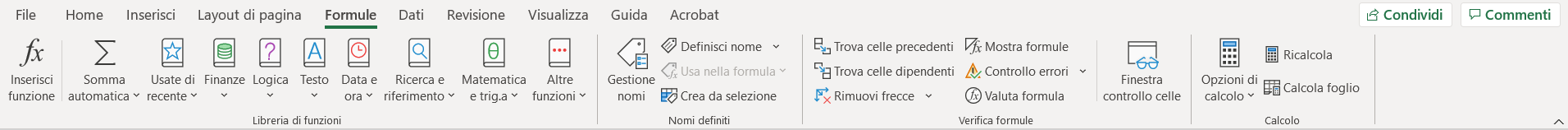 Menù datiConvalida dati (diretto e indiretto)
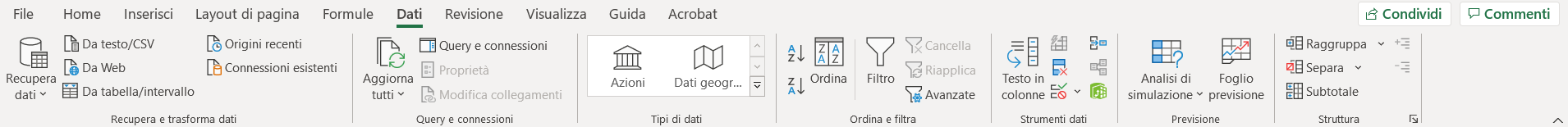 12
Grafici
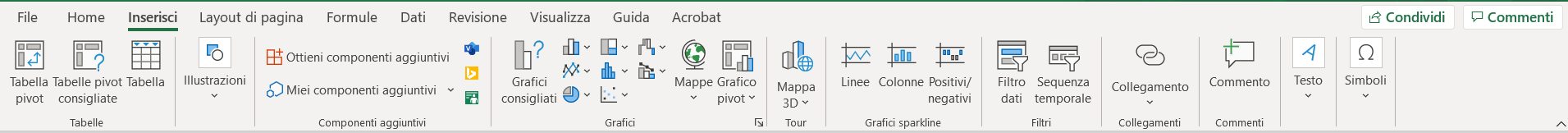 13
Tabelle Pivot
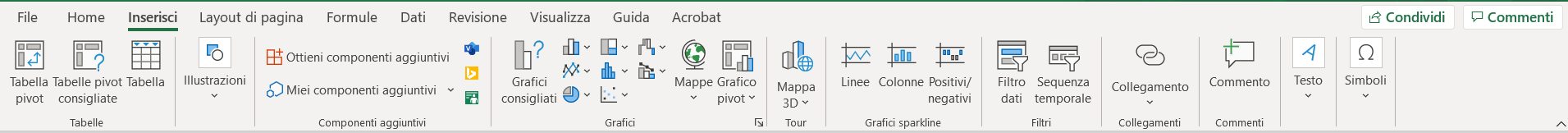 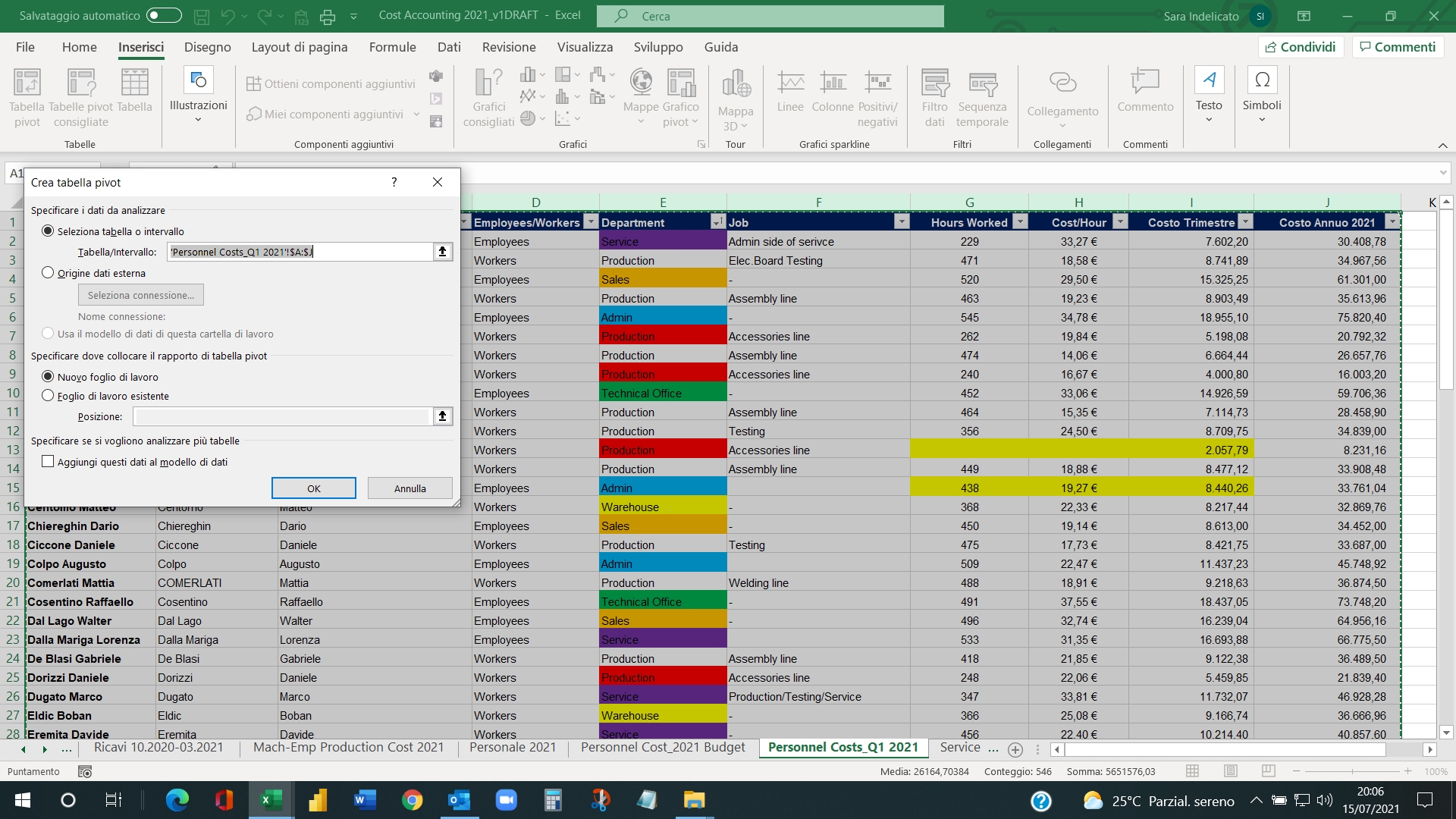 I grafici Pivot permettono di creare una tabella Pivot su cui basarsi per costruire dei grafici riassuntivi che si aggiornano all’aggiornarsi della tabella Pivot.
14
Tabelle Pivot
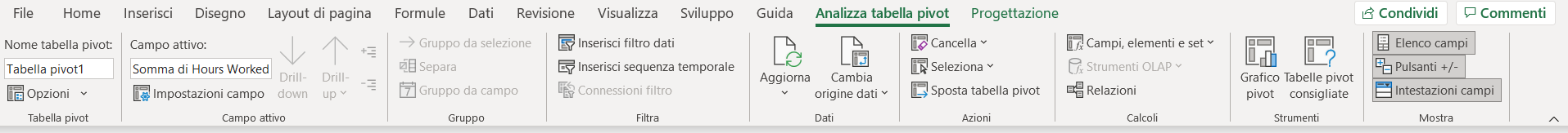 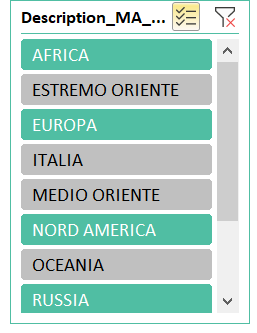 Si possono rappresentare i valori in modi diversi (come media, %, & dei totali)
Aggiorna: permette di aggiornare la tabella Pvt quando i dati di origine vengono modificati

Cambia origine dati: permette di mantenere la stessa struttura della tabella pivot e applicarla a dati diversi.
Il filtro dati consente di creare un filtro esterno alla tabella Pivot. Può essere connesso a più tabelle Pivot (molto utile per filtrare macrocategorie).

La sequenza temporale deve avere come origine dei dati in formato data e permette di filtrare i dati di una tabella Pivot su base giornaliera, mensile, trimestrale ed annuale.
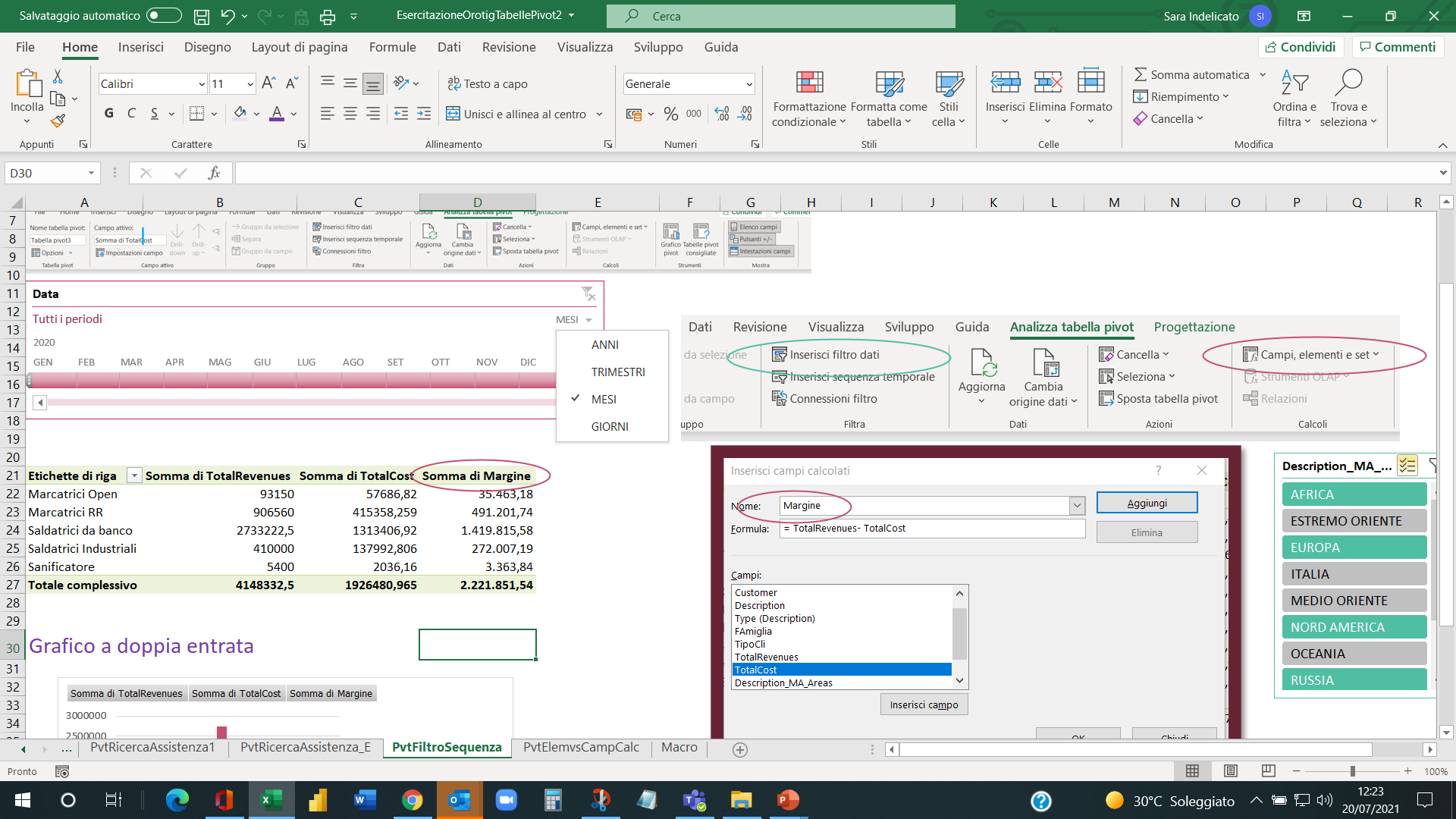 15
Menù Power Query
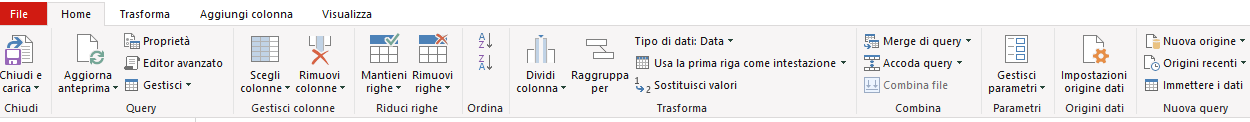 Illustrazione del menù query
Caricamento file o cartella, 
Impostazione origine dati
Modifica tabelle
Estrai/data
Colonna personalizzata e condizionale
Merge di query
Accoda query
Unpivot
16